Figure 4. SII, XCI ratios and Fmr1 transcription. (A) The GeneMapper profiles, SII and XCI for the brains of seven ...
Hum Mol Genet, Volume 23, Issue 18, 15 September 2014, Pages 4985–4994, https://doi.org/10.1093/hmg/ddu213
The content of this slide may be subject to copyright: please see the slide notes for details.
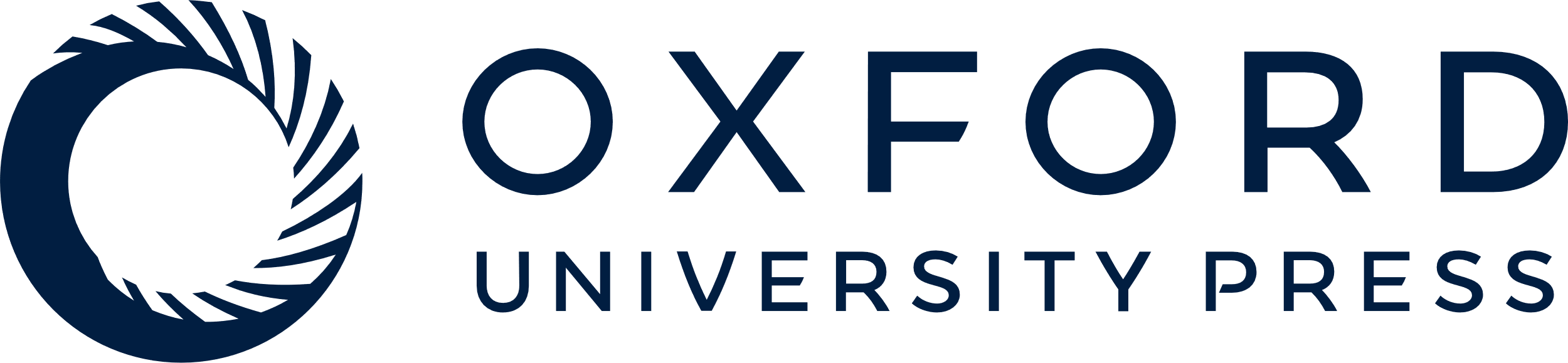 [Speaker Notes: Figure 4. SII, XCI ratios and Fmr1 transcription. (A) The GeneMapper profiles, SII and XCI for the brains of seven age-matched females with similar repeat sizes run with either the 500 ROX™ or 1200 LIZ® molecular weight markers. The XCI ratio is shown as the fraction of the PM allele on the active X versus the fraction of the PM on the inactive X. (B) Comparison of Fmr1 mRNA expression in various organs of male and female mice with and without the PM allele. The Fmr1 mRNA levels were determined by quantitative real-time PCR and are expressed relative to GAPDH. The standard deviation for each group is shown. (C) The Fmr1 mRNA levels in PM mice relative to the levels of Fmr1 mRNA in WT mice. The Fmr1 levels in different organs of male and female mice were normalized to GAPDH and then expressed as the ratio of the levels in PM to the levels in WT mice. (D) Illustration of how the amount of mRNA produced from the PM allele was deduced in female kidney by using the level of mRNA seen in WT mice. The open circle represents the WT allele and the grey circles the PM alleles.



Unless provided in the caption above, the following copyright applies to the content of this slide: Published by Oxford University Press 2014. This work is written by (a) US Government employee(s) and is in the public domain in the US.]